Financing University/College
What you need to know about scholarships and bursaries
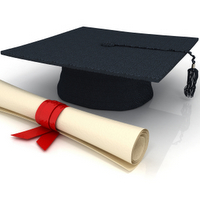 So what’s a scholarship?
Monetary award based primarily on academic merit
Selection criteria may also include
leadership
sports & extracurricular activities
volunteer work & community involvement
Two types:
automatic considerationhttp://ceosatgsu.files.wordpress.com/2011/08/question_clipart.gif
need to apply
SCHOLARSHIPS:(1) Automatic consideration
entrance scholarships
no application necessary
automatically awarded upon entrance to a school or program
based on high school grades:





* Scholarships are renewable with an A- standing
Queen Elizabeth IIAiming for the Top Scholarship
(2) Need to apply
& what’s a bursary?
Based primarily on financial need

Application process may also include other selection criteria such as
leadership
sports & extracurricular activities
volunteer work & community involvement
Scholarships and bursaries are different from loans because they
do NOT have to be paid back!
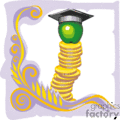 Where to look for additional scholarships and bursaries…
… for which you will need to APPLY
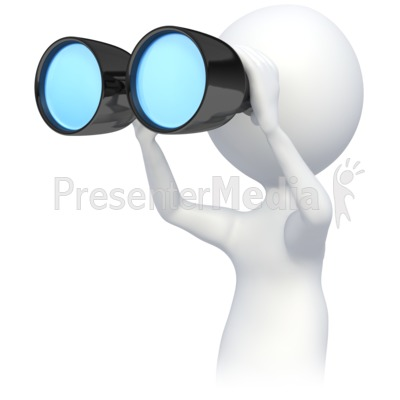 University & College Websites
Universities & colleges offer various scholarships and bursaries
Go to the institution’s website and search under financial aid, awards, bursaries
Algonquin College: www.algonquincollege.com/prospective/finance_general.htm
Carleton University: www.carleton.ca/awards/
University of Ottawa: http://www.registrar.uottawa.ca/Default.aspx?tabid=2658
Research Websites
Use online databases such as
www.scholarshipscanada.com
www.studentawards.com
Create a profile for FREE and log in
A personalized list of scholarships and bursaries will be generated
Read through descriptions & criteria and apply
Application process may include essay writing, questionnaires,  reference letters, etc.
AWARDS
is a general term that includes both  scholarships and bursaries
School & Community Awards
The Ottawa Catholic School Board sponsors a number of awards:
	www.occdsb.on.ca/content.php?doc=729

The Director of Education Graduate Student Award
Ottawa Catholic Student Award
Ottawa Catholic Trustee - Student Service Award 
Ontario Youth Apprenticeship Program Award
Pathways for Success Destination Employability Award
OSAP:Ontario Assistance Student Program
Government loans and grants

Eligibility typically based on
	parental income

Go to https://osap.gov.on.ca/OSAPPortal for information about who is eligible and how to apply
Tips
Start your search early
see what’s out there and be aware of deadlines
Try to keep your resume updated
this will help you fill in application forms quickly
Contact your references in advance to give them time to write a strong letter
The more you apply to, the better!
no award is worth ‘too little’
many awards go unclaimed due to zero applicants
you can accumulate a large sum of money by applying to (and hopefully winning) a number of awards!